You would like to teach French or English as a second language?
Honours B.A. in Second Language   Teaching (SLT)
Major program in Second Language teaching (SLT)
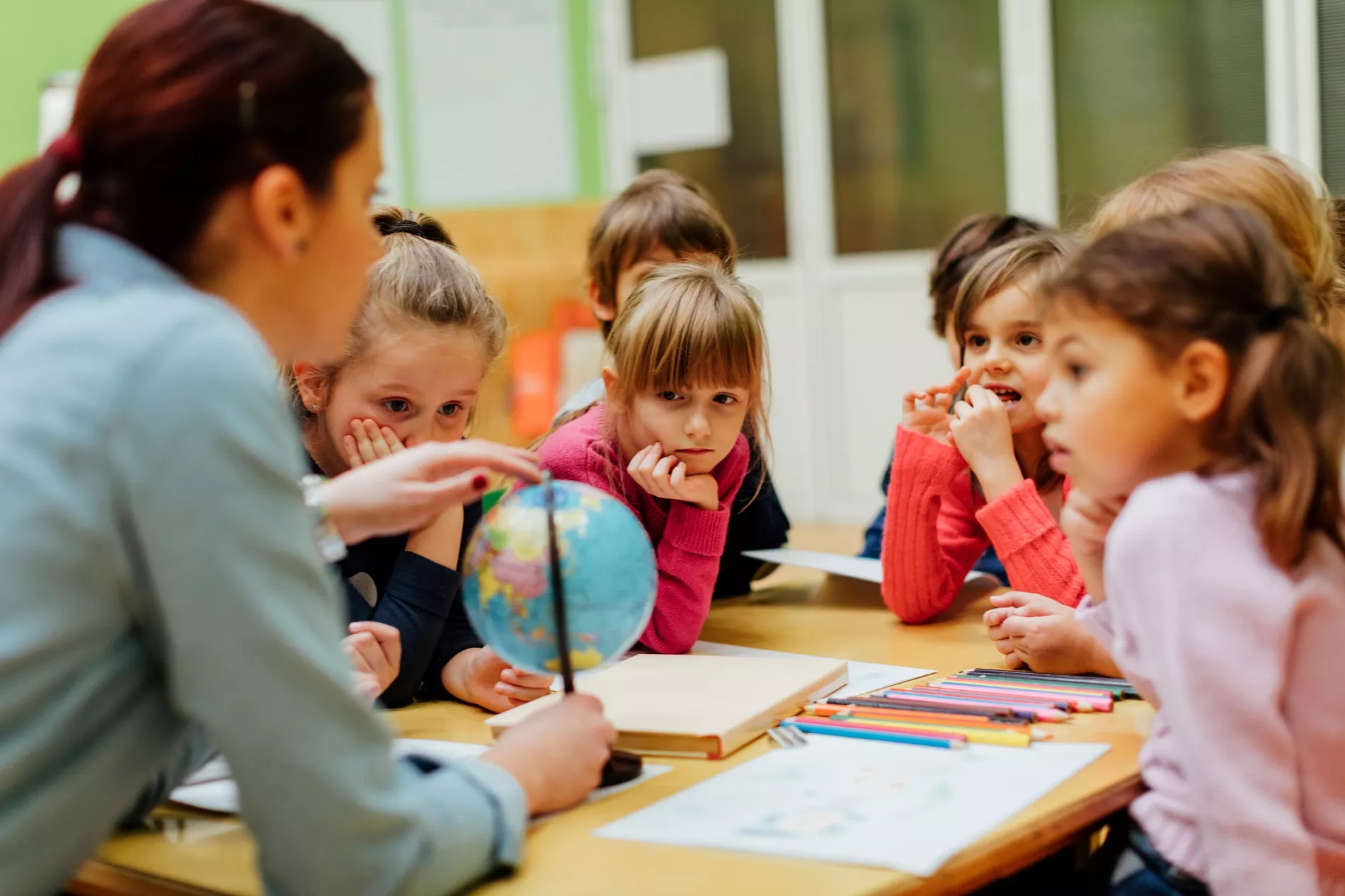 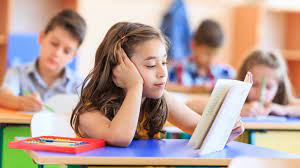 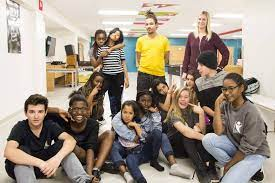 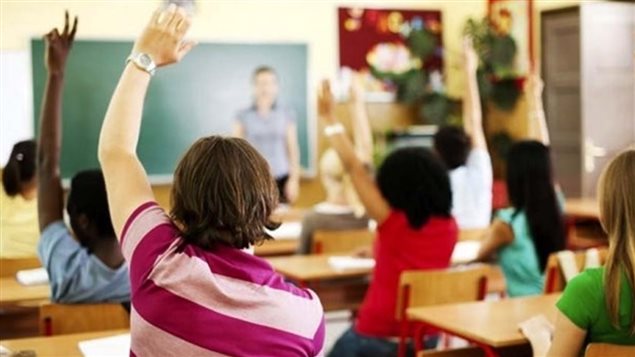 Career opportunities


Our graduates are working in positions including:

Teachers of French or English;
School administrators ;
Language assessment specialists;
Pedagogical material developer;
Researchers in second languages;
Authors of language policies;
etc.
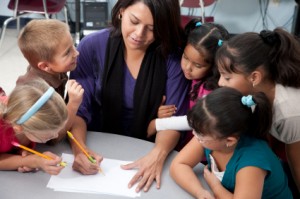 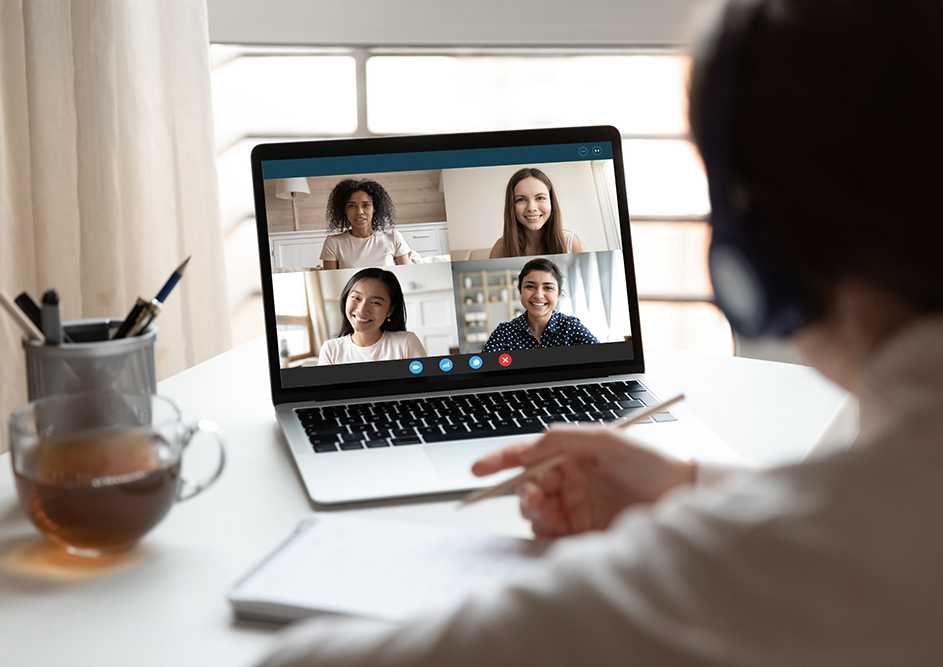 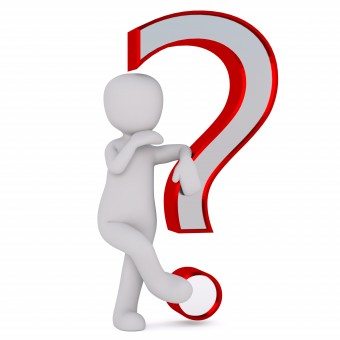 You are asking yourself some questions?
What are the different possible paths?
 What are my options?
 Can I design my own program?
 Are there specific requirements
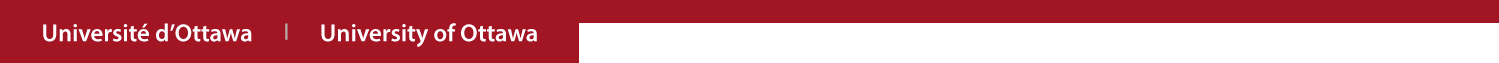 Possible paths
Formation à l’enseignement 
(B. Éd.) - 2 years
Teaching at the elementary or highschool levels
Teacher Education 
(B.Ed) - 2 years
B.A. in Second Language Teaching
Graduate studies: Master’s / Ph.D.
Workforce: 
Adult education
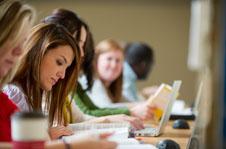 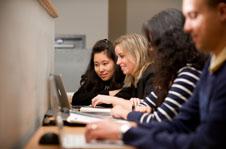 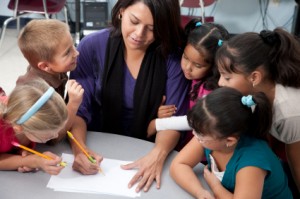 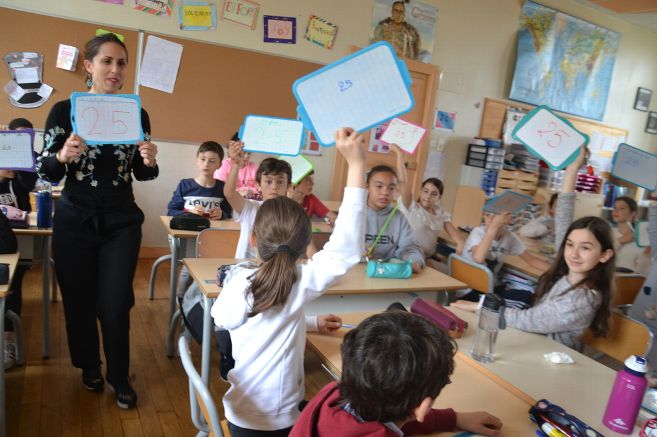 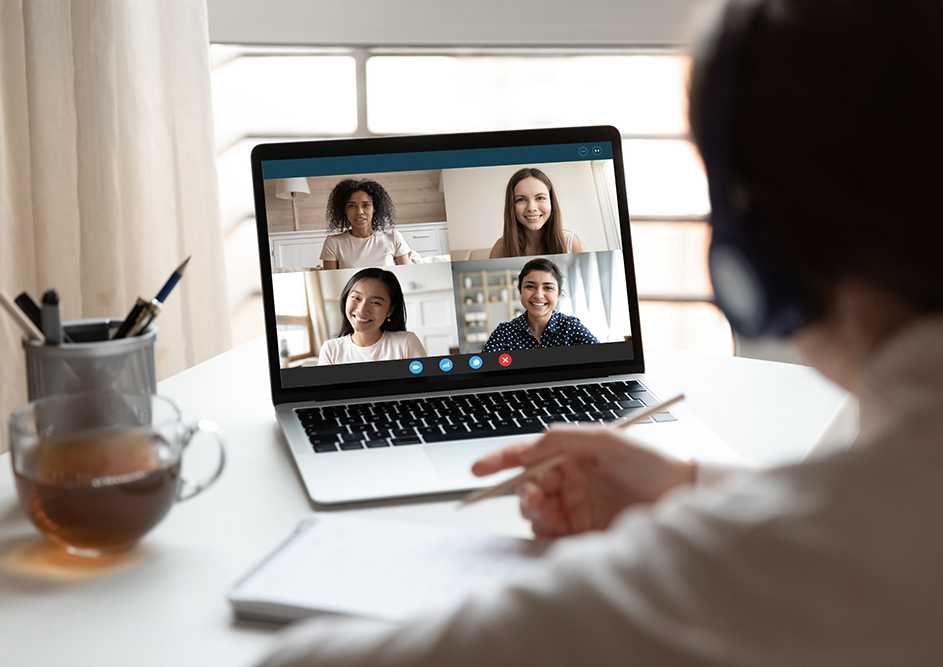 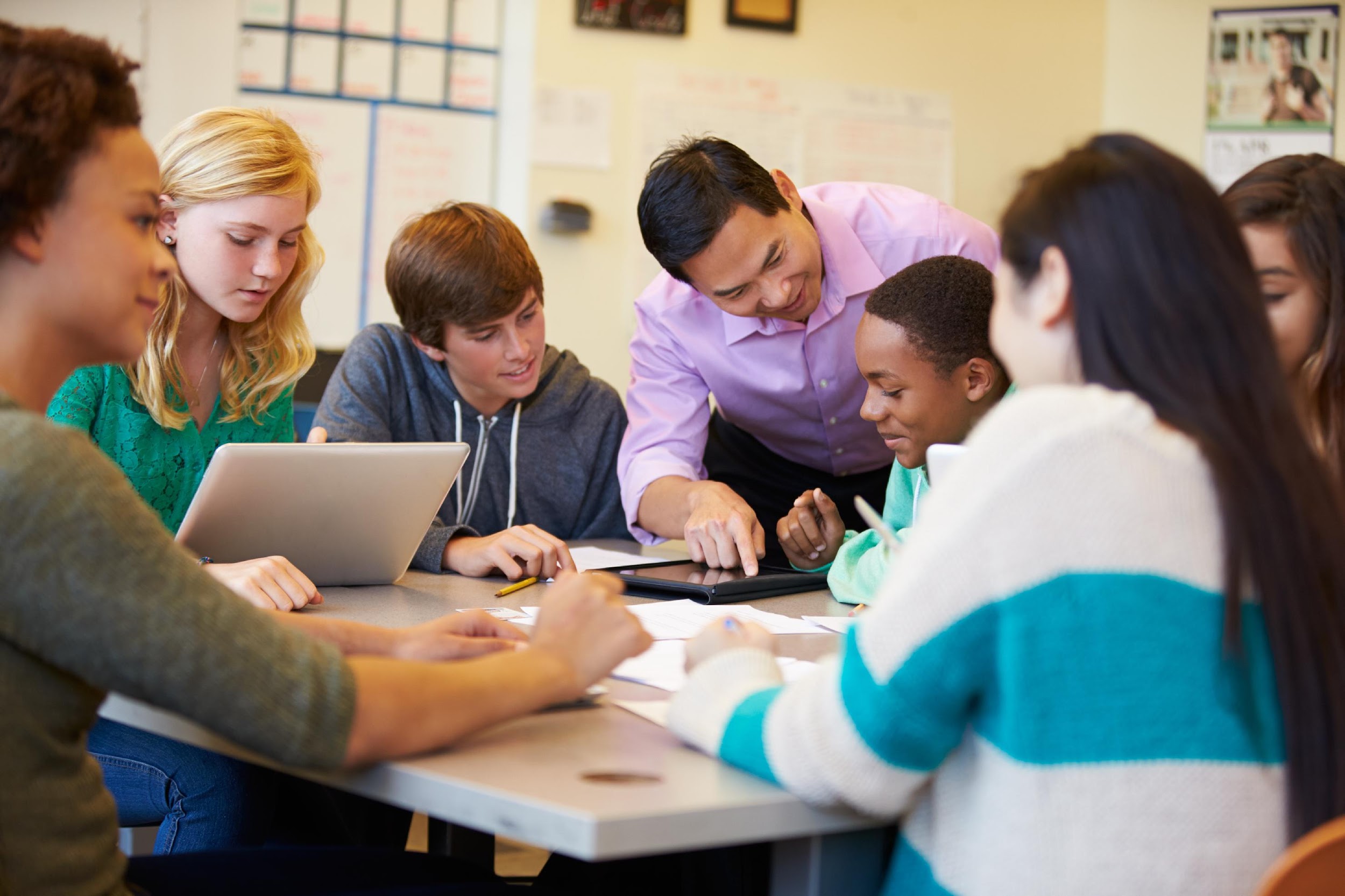 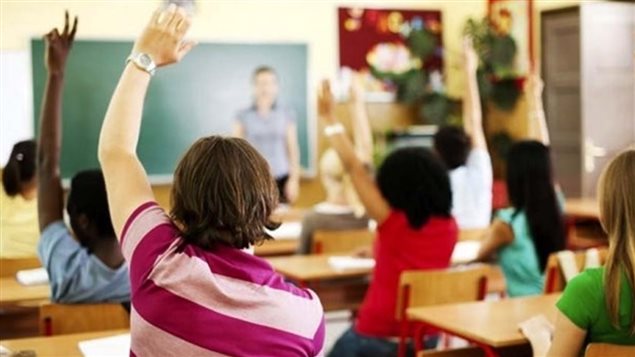 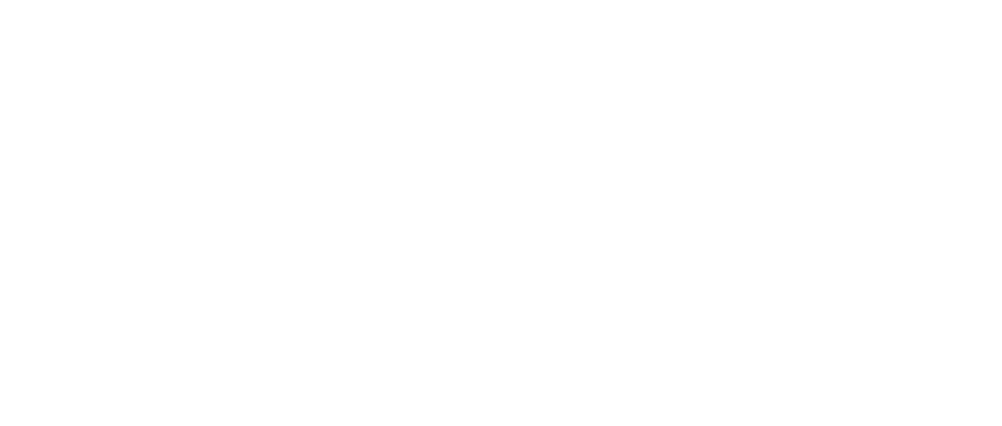 uOttawa.ca
uOttawa.ca
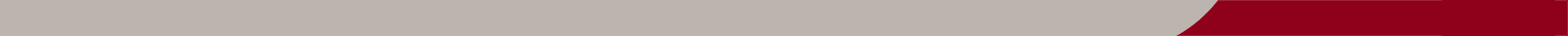 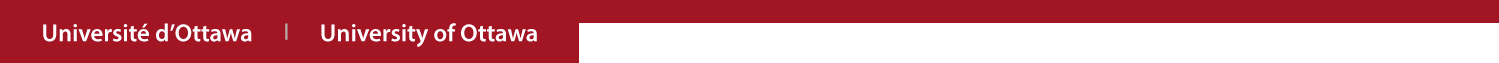 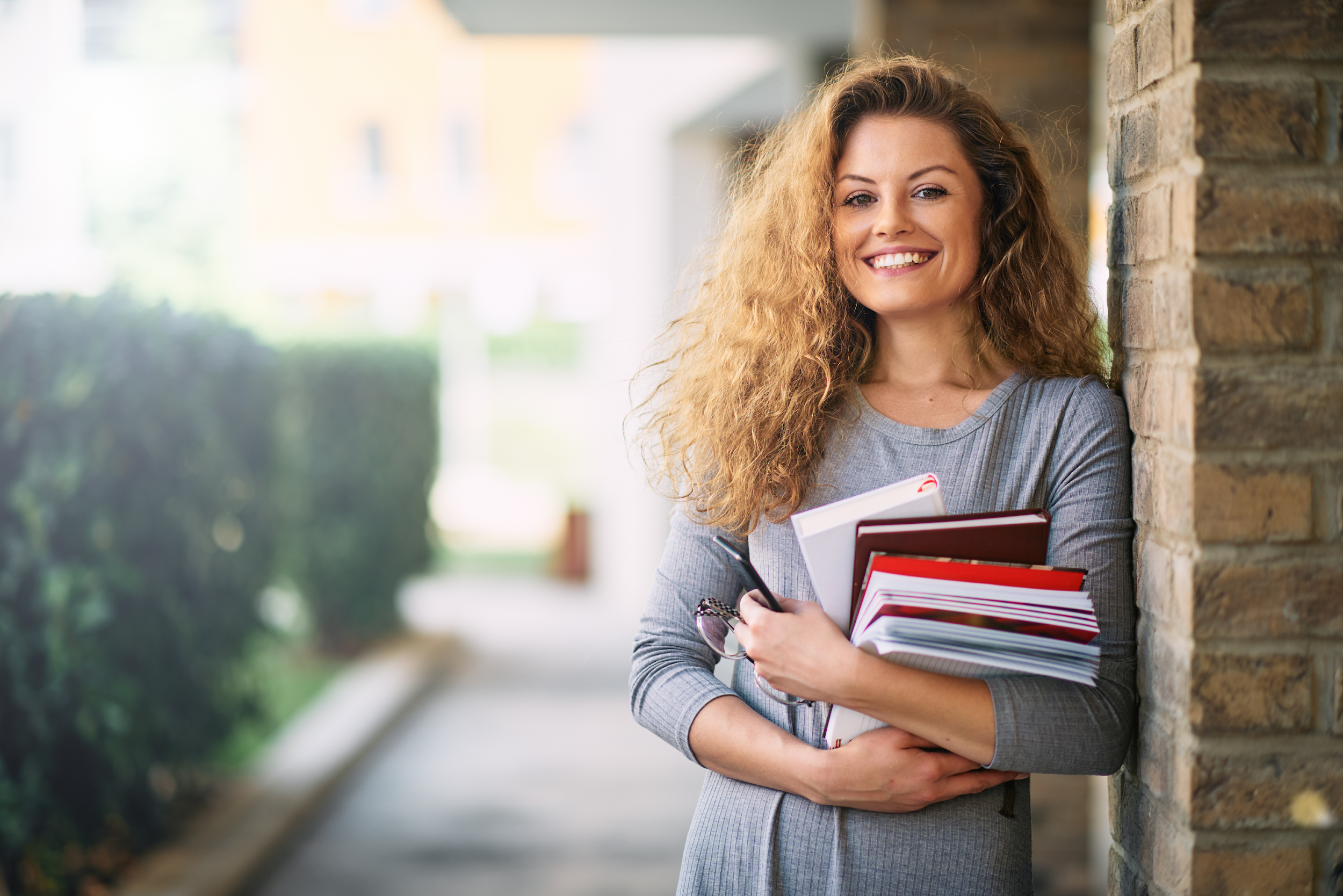 Your options:
Design your own program!

Why don’t you include another field 
of interest like:
history
mathematics 
geography 
sciences 
etc.
or language courses to improve your competence.
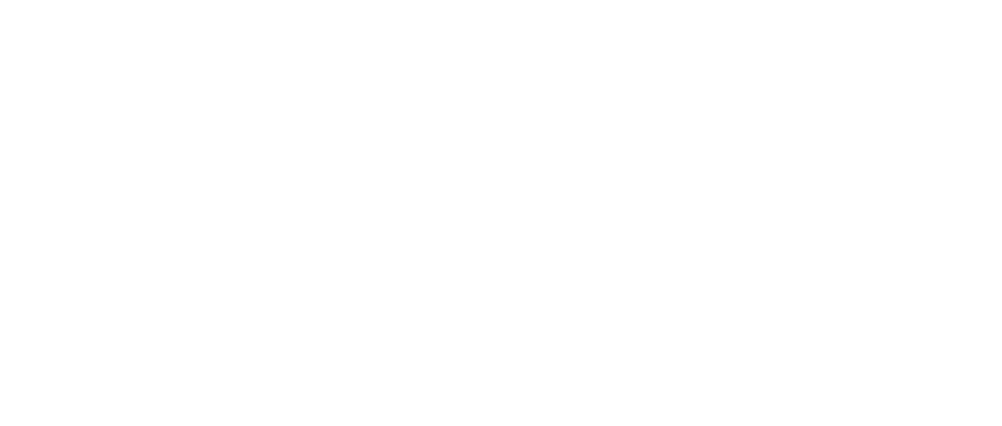 uOttawa.ca
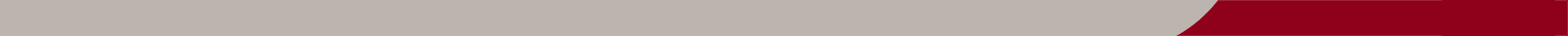 Design your own program!
120 credits (40 courses)


Honours B.A. with  specialization in SLT


Honours B.A. with  specialization in SLT with a Minor 


Honours B.A. with a Major in SLT + Major in another field


Honours B.A. with a Major in SLT+ Minor in another field




3 credits+ 1 course
Credits: First discipline
Credits: Minor  (30 credits / 10 courses) or Major (42 credits / 14 courses)
Credits: Elective courses  
Credits: Basic skills/foundation courses
https://catalogue.uottawa.ca/en/undergrad/honours-ba-second-language-teaching-english-second-language/#programrequirementstext
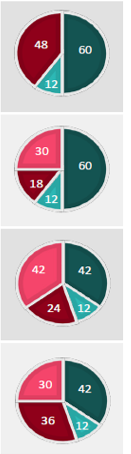 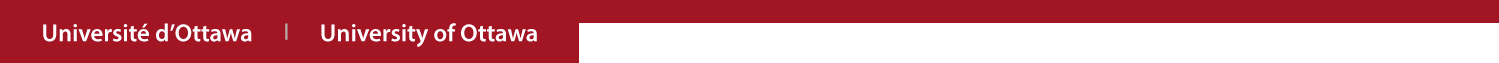 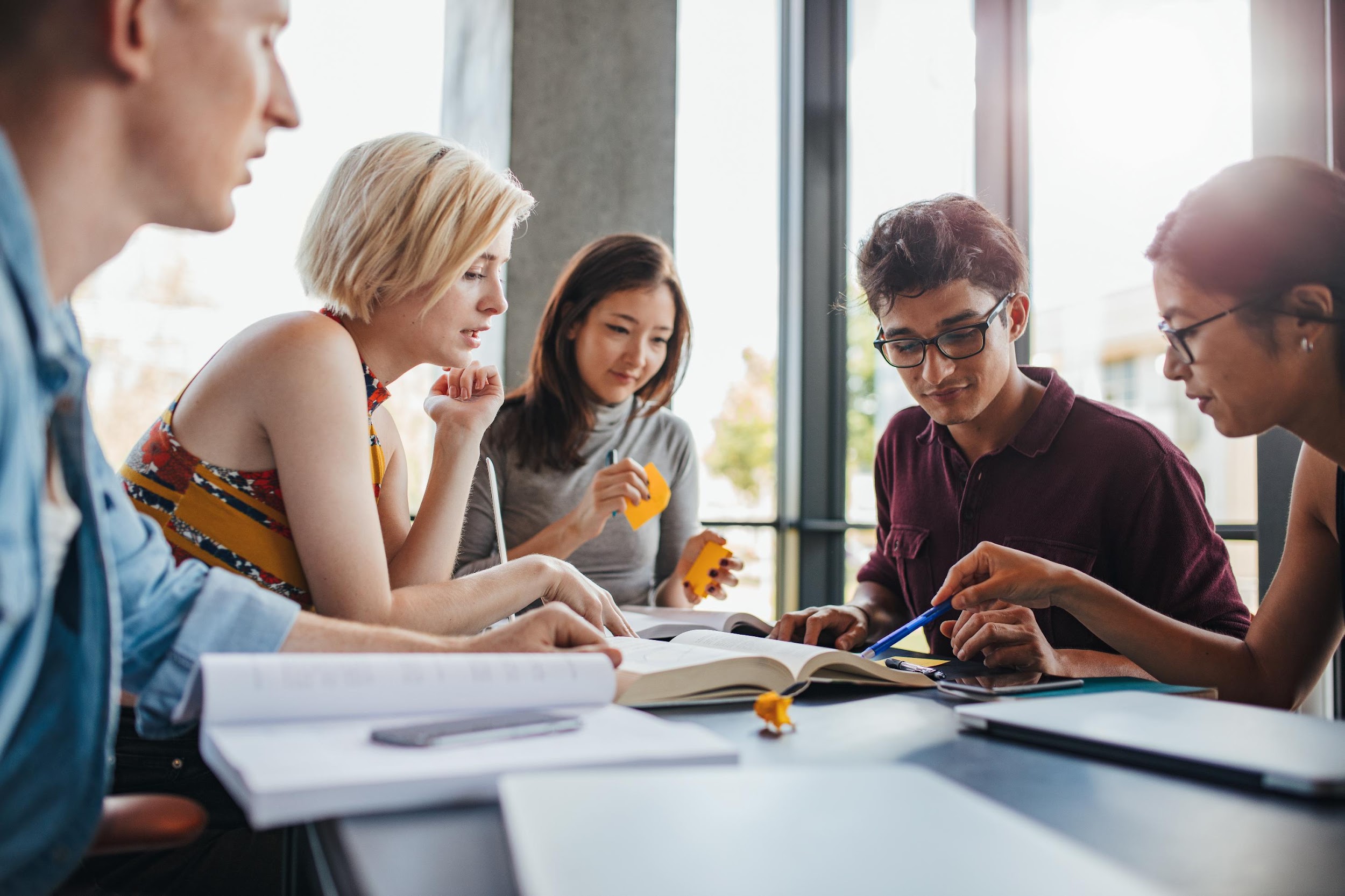 During your studies…you will discover the field of second language teaching
you will put into practice the skills you will have learned
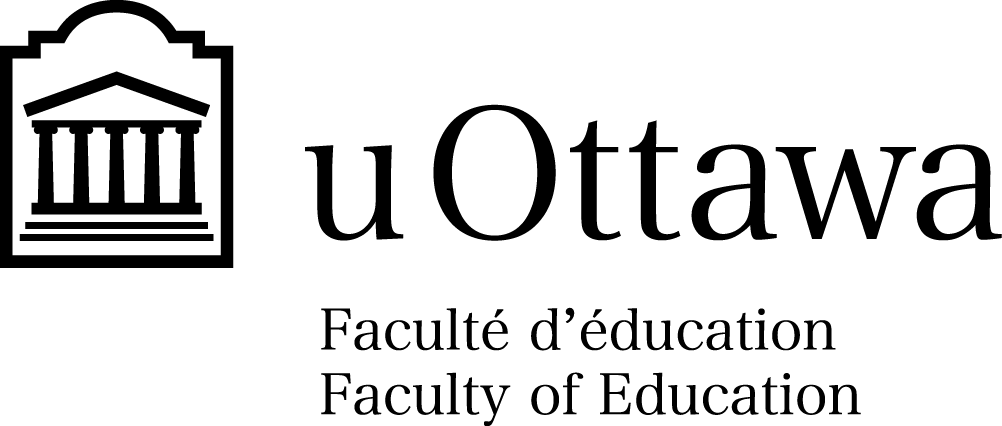 uOttawa.ca
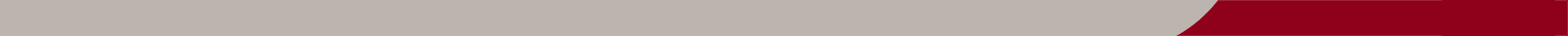 Exemples of Second Language Teaching courses
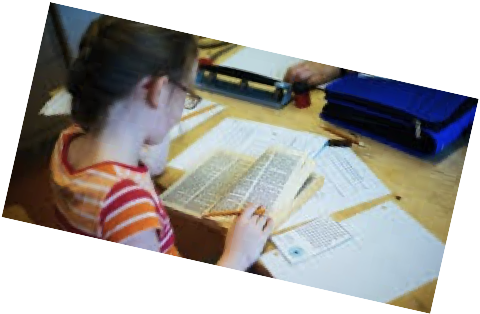 DLS 2101Listening and reading in a second language



DLS 3103 English for specific purposes
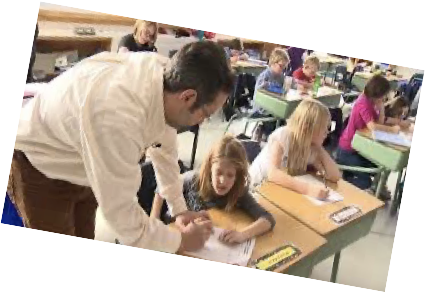 DLS 3130 Initiation to language assessment
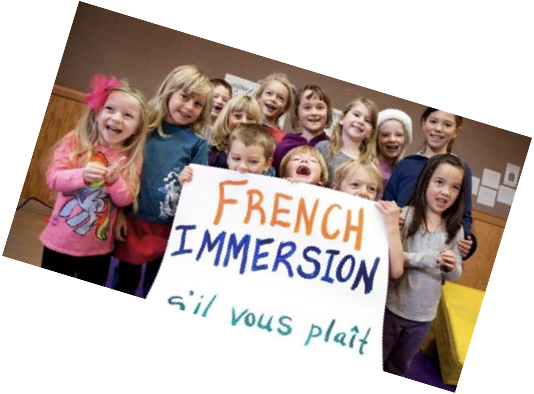 DLS 4900 Field experience
4th year course
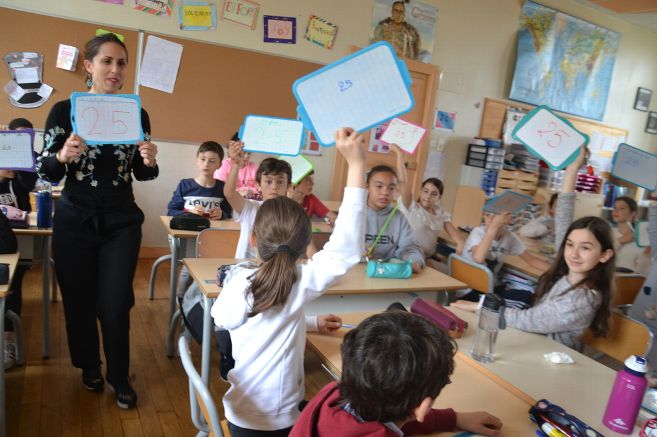 Internship of 25 hours

In a professional setting chosen by the student
The language you wish to teach!
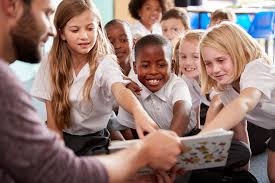 Students must have an excellent knowledge of the language they intend to teach.


Teaching of French: majority of courses in French.

Teaching of English : majority of courses in English.
 

To maintain and keep improving your language skills:
French courses : FLS or FRA / English courses : ESL or ENG
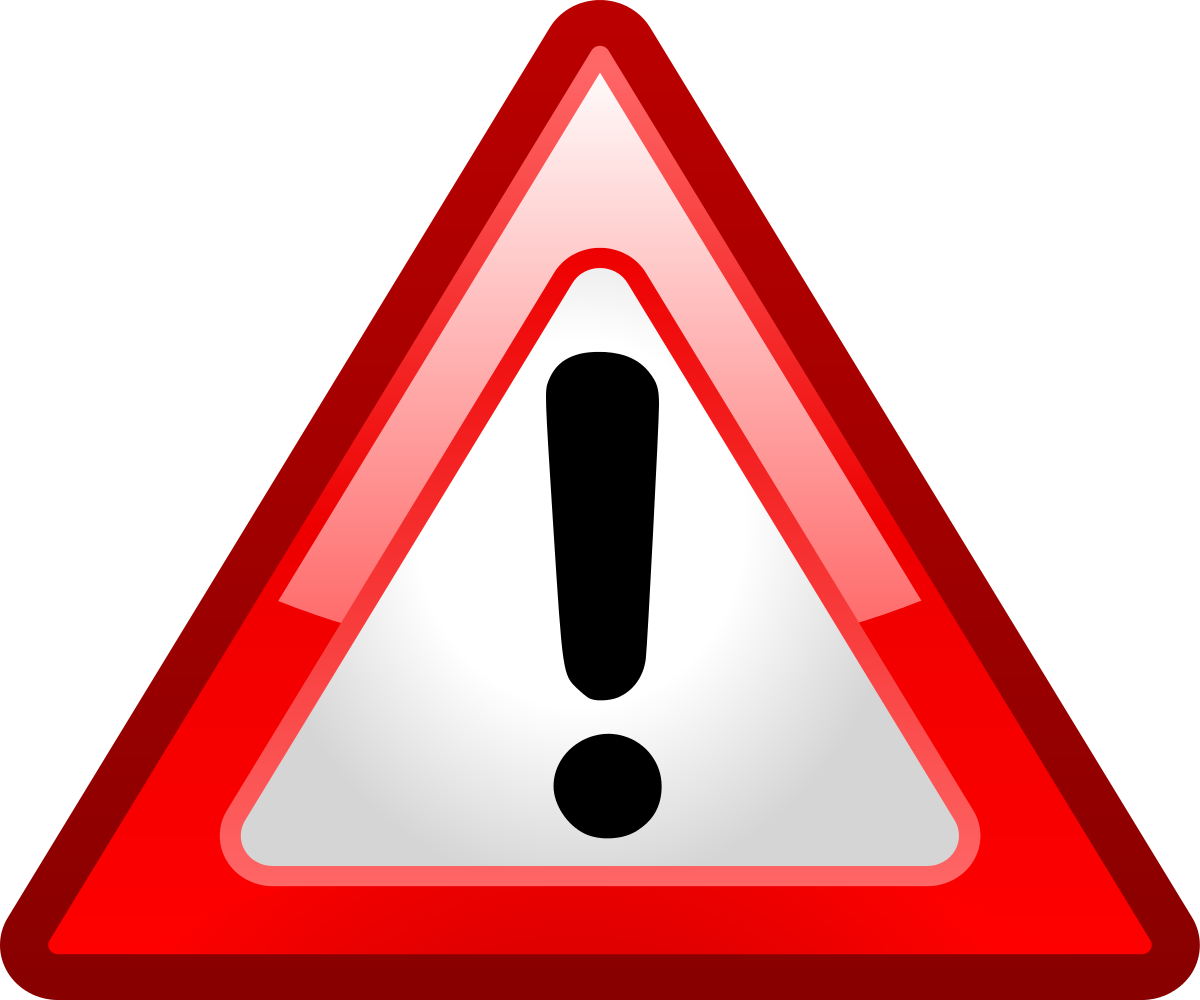 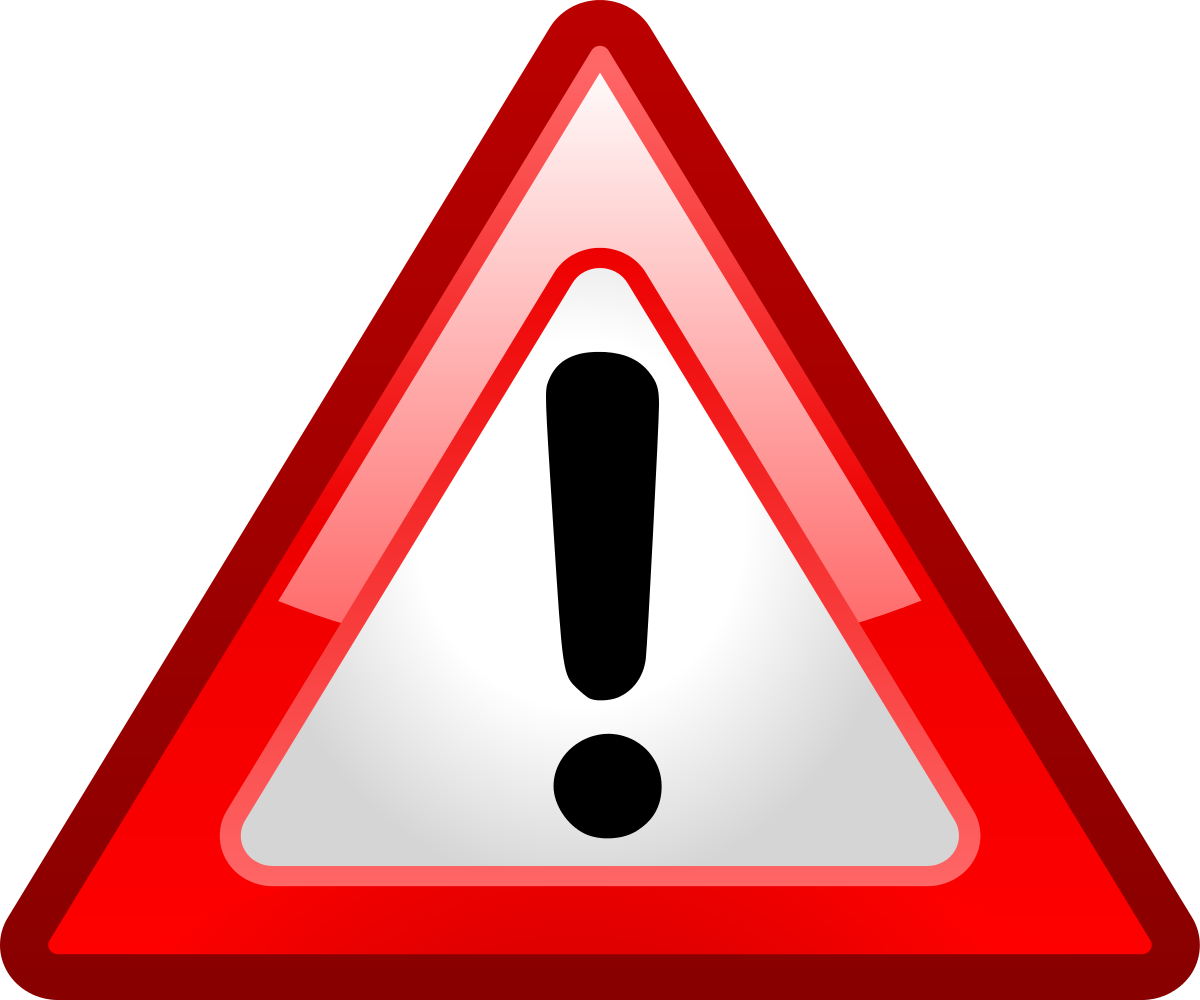 Admission requirements

Language proficiency test

In the language you wish to teach. 


Steps:
 Submit your application 
 You receive a link for the test 
 Do the test as soon as you get the link
3) Offer of admission for the program is sent when the test is completed and passed.
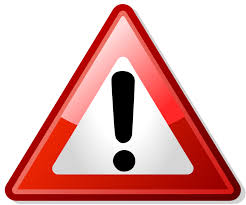 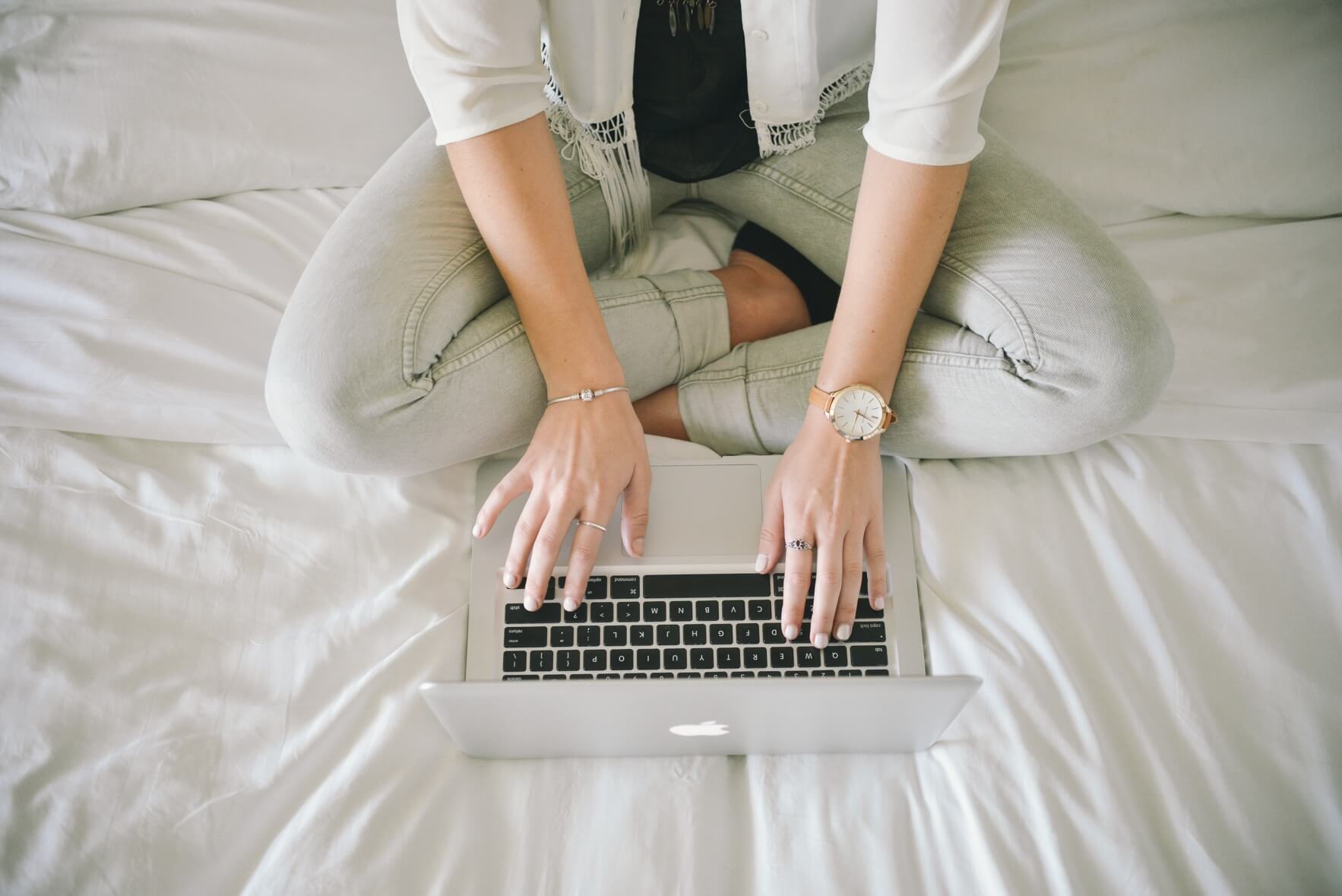 Cette photo par Auteur inconnu est soumise à la licence CC BY-SA
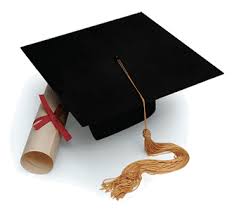 Upon graduation…
Faculty of Education at the University of Ottawa

      Places reserved for B.A. in SLT graduates who meet the admission requirements
 
40 places: Formation à l’enseignement (B.Éd.) 
40 places : Teacher Education (B.Ed.) 

Graduate studies

Master’s Degree in Education
Master’s Degree in Bilingualism
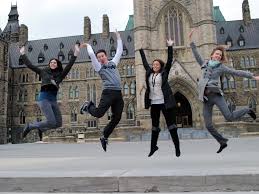 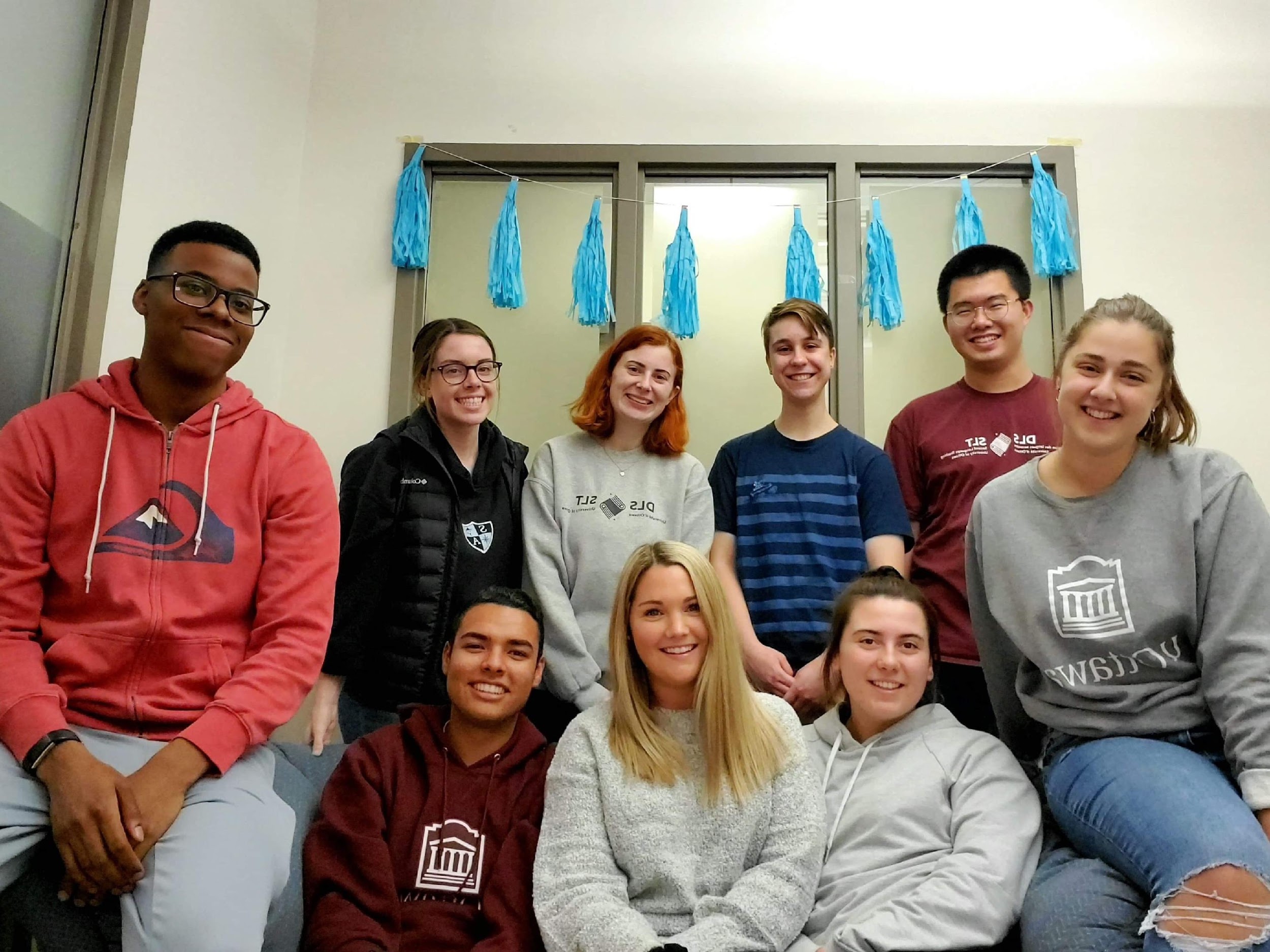 Your association!

ELS/SLTAn active and engaged student association!
Questions about the program? 


Douglas Fleming
Faculty of Education 
dfleming@uottawa.ca


Marie-Claude Dansereau
OLBI, Faculty of Arts 
mcdansereau@uottawa.ca

Our web page : 
https://ilob.uottawa.ca/enseignement-langues-secondes
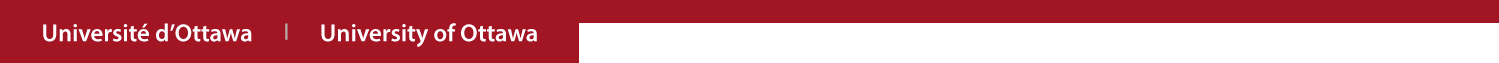 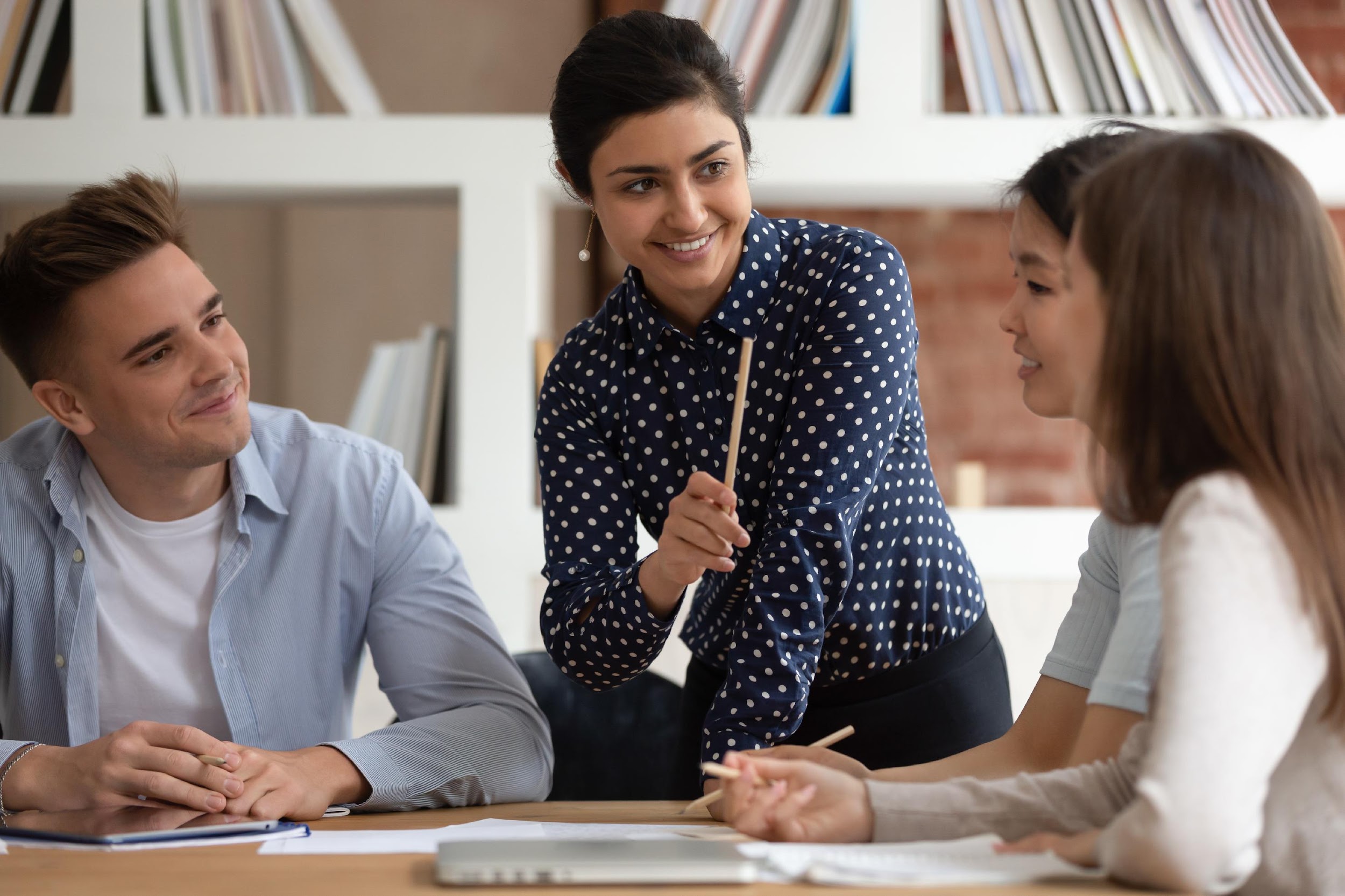 Thank you!
Any questions ?
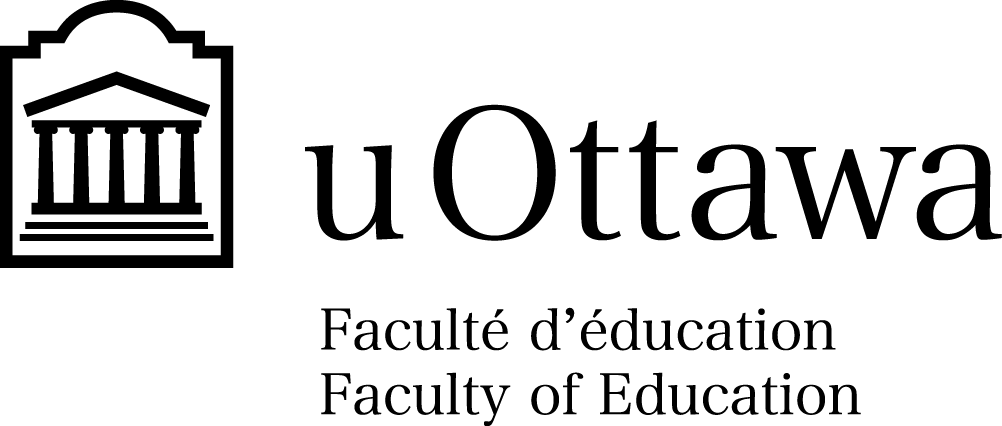 uOttawa.ca
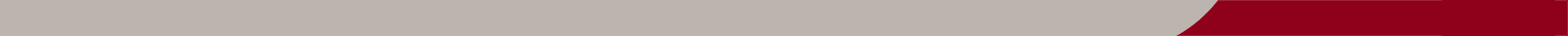 [Speaker Notes: PAGE COUVERTURE (option 4)ÉBAUCHE (DOCUMENT NON FINALISÉ)À lire avant d’utiliser le gabarit
NOTE : Les éléments du gabarit suivants ne peuvent être modifiés :• Entête organisationnelle grenat (Université d’Ottawa | University of Ottawa)• Pied de page organisationnel comprenant la bande grise et grenat ainsi que le logo, à l’exception de l’adresse Web qui peut être modifiée en suivant les étapes suivantes : dans le document PowerPoint, cliquez sur l’onglet View, puis sélectionnez Slide Master. Sur le menu d’affichage (à gauche), sélectionnez la troisième diapositive et inscrivez la nouvelle adresse sur celle-ci. 




COVER PAGE (option 4)
DRAFT ONLY (FILE NOT FINAL)Read before using template
NOTE: The following elements of the template should remain untouched and cannot be modified:
• Corporate (Université d'Ottawa | University of Ottawa) garnet header
• Corporate uOttawa footer including the grey/garnet stripe and logo, with the exception of the URL which can be customized to a specific URL by following these simple steps: On the PowerPoint View tab, in the Master Views group, select Slide Master. Select the third slide on the left side panel, and type in the desired URL on the slide.]